2-06 Neusklajenost predpisov in prakse na področju odvajanja in čiščenja odpadnih voda z modernimi ekološkimi trendi
Drev Darko, 	darko.drev@fgg.uni-lj.si
Krzyk Mario, 	mario.krzyk@fgg.uni-lj.si 

UL FGG, Inštitut za zdravstveno hidrotehniko,
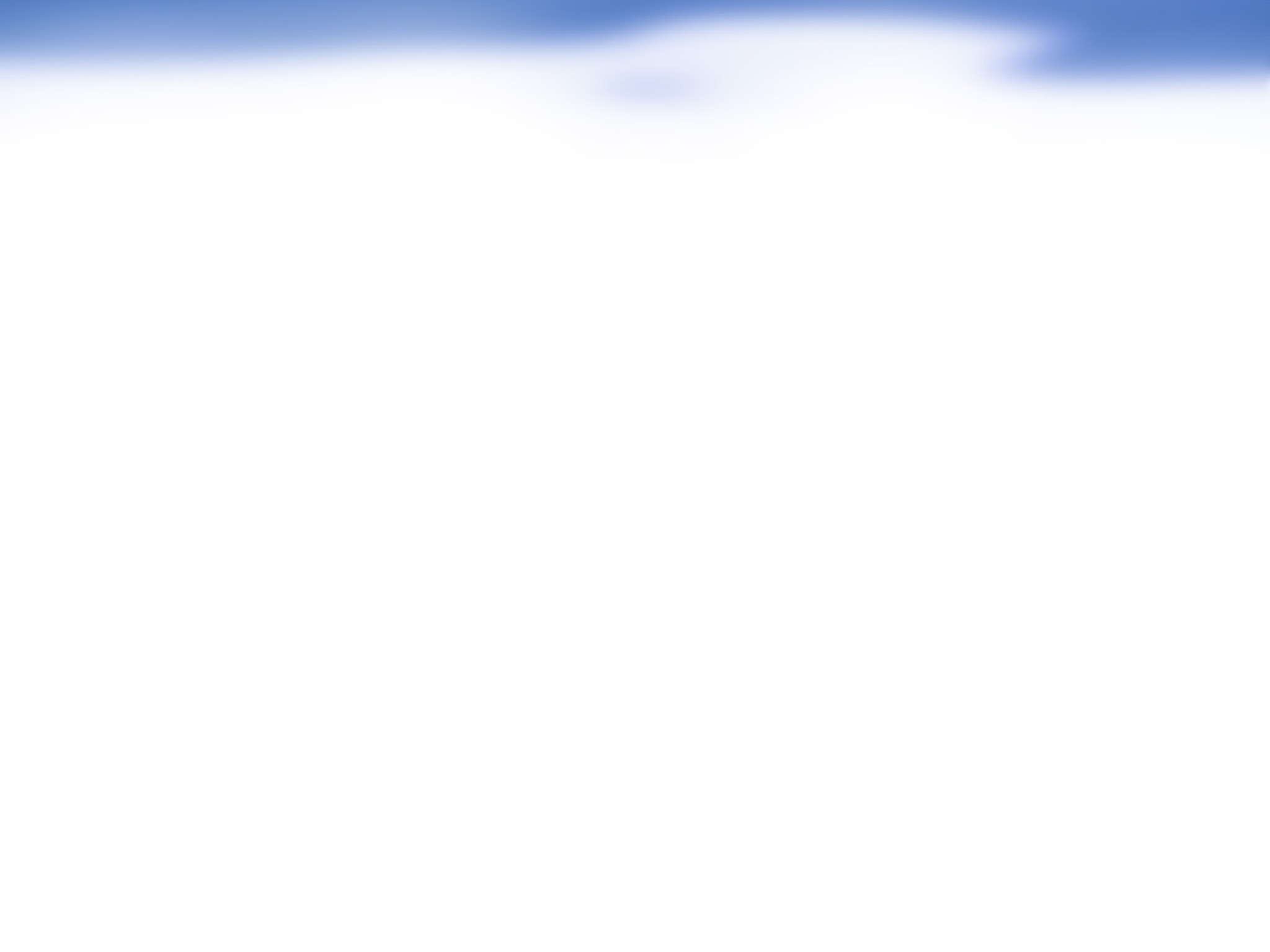 2-06: Neusklajenost predpisov in prakse na področju odvajanja in čiščenja odpadnih voda z modernimi ekološkimi trendi /Drev D., Krzyk M.
POVZETKI / UGOTOVITVE:
Pri vseh okoljevarstvenih tehnologijah moramo zasledovati optimalne masne in energijske bilance. To velja tudi pri odvajanju in čiščenju odpadnih voda. 
Odpadki, ki nastanejo pri odvajanju in čiščenju odpadnih voda, naj bodo surovina za predelavo ali energetsko izrabo in ne problematični odpadek.
Tudi pri emisijah snovi v zrak, ki nastanejo pri čiščenju odpadnih voda, moramo zasledovati splošne okoljske cilje (zmanjšanje emisij toplogrednih plinov, energetska izraba, itd.) in ne samo parcialne predpise.
V velikem delu sveta primanjkuje sladke vode, tudi pri nas na posameznih območjih - zato se naj očiščena voda ponovno uporablja.  
Pri uporabi očiščene vode je potrebno vodo očistiti predvsem po kriterijih, ki so pomembni za ponovno rabo vode.
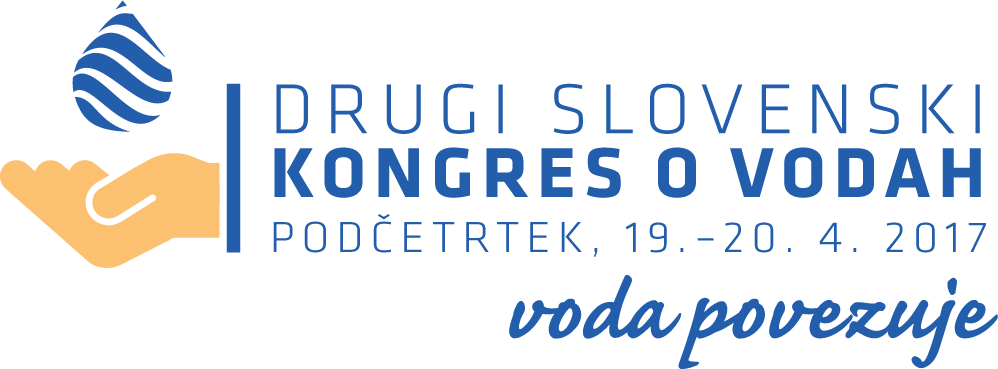 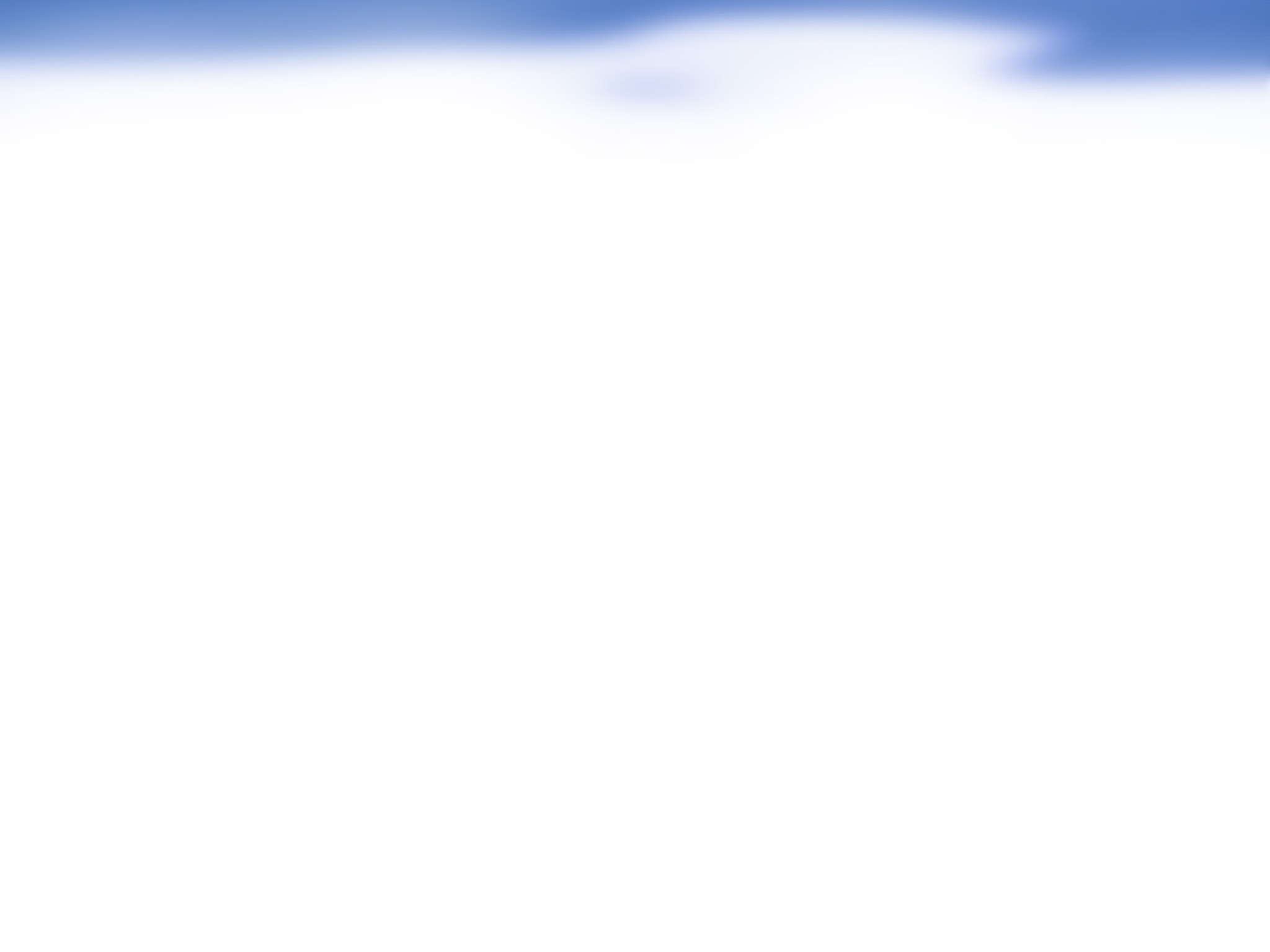 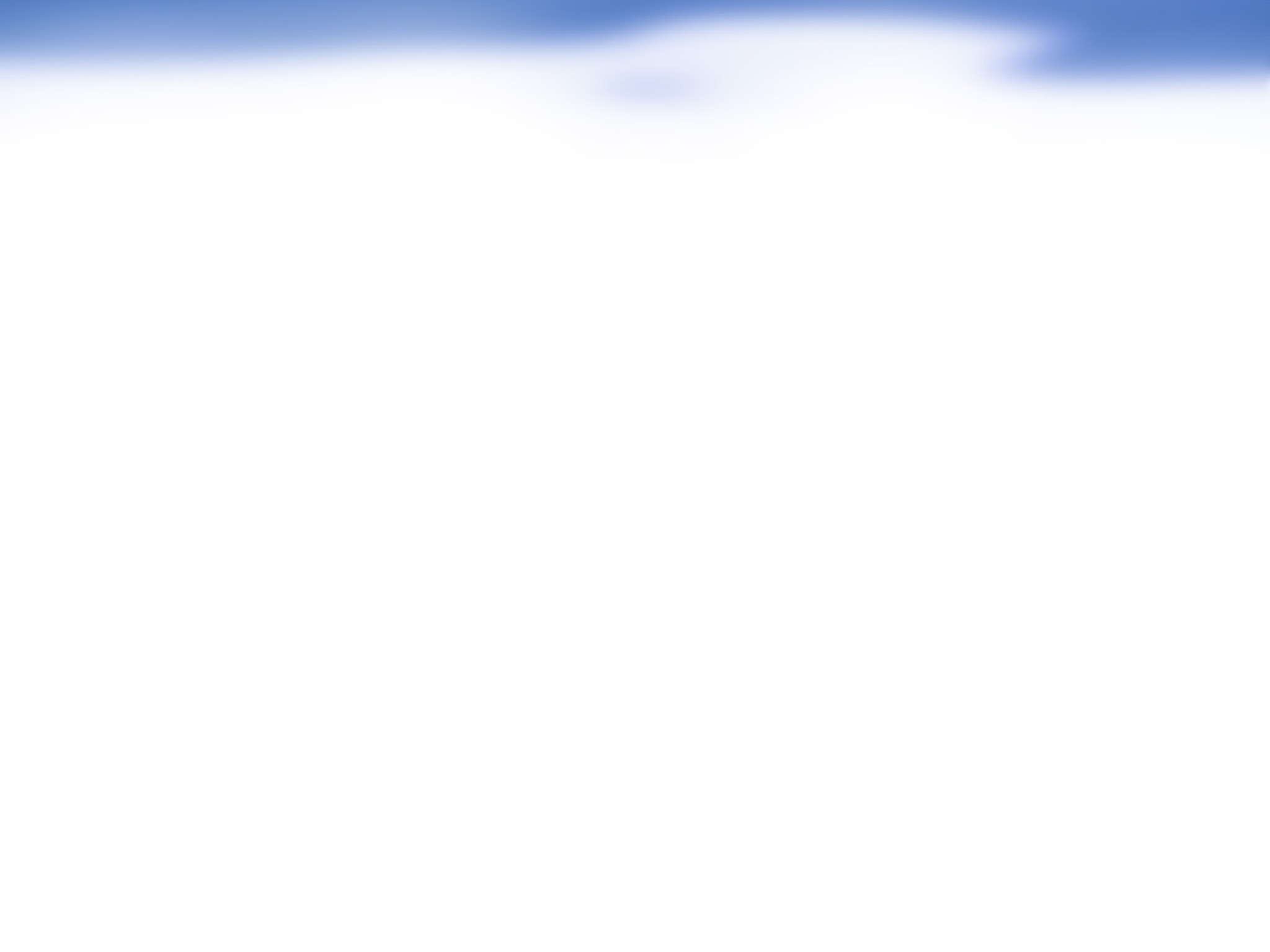 2-06: Neusklajenost predpisov in prakse na področju odvajanja in čiščenja odpadnih voda z modernimi ekološkimi trendi /Drev D., Krzyk M.
Slovenija je v svoji strategiji gospodarskega razvoja v obdobju 2014 – 2020 zapisala, da bo zmanjševala pritiske na okolje s spodbudami za znižanje onesnaževanja, z učinkovito rabo in upravljanjem z naravnimi viri, razvojem in uporabo proizvodov, storitev in tehnologij, ki bodo okolju prijazni ali bodo odgovarjali na izzive podnebnih sprememb. 

Direktiva 91/271/EGS o čiščenju komunalne odpadne vode premalo upošteva zahteve Vodne Direktive 2000/60/ES in nekaterih drugih, njej podrejenih direktiv.
Z navedbo pravice do pitne vode v Ustavo RS se bo moral odnos do odvajanja in čiščenja odpadnih voda bistveno spremeniti tudi v ruralnem okolju. 

To bo možno storiti predvsem z večjim varovanjem vodnih teles. Žal pa obstoječi predpisi na področju odvajanja in čiščenja voda tega ne predvidevajo.
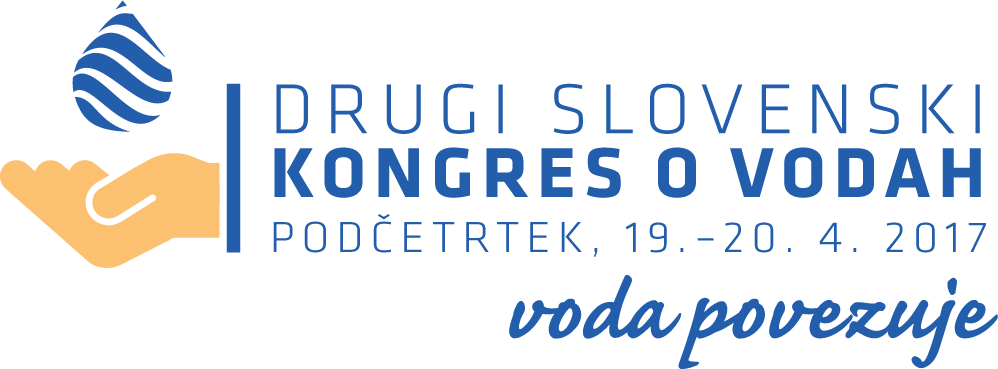 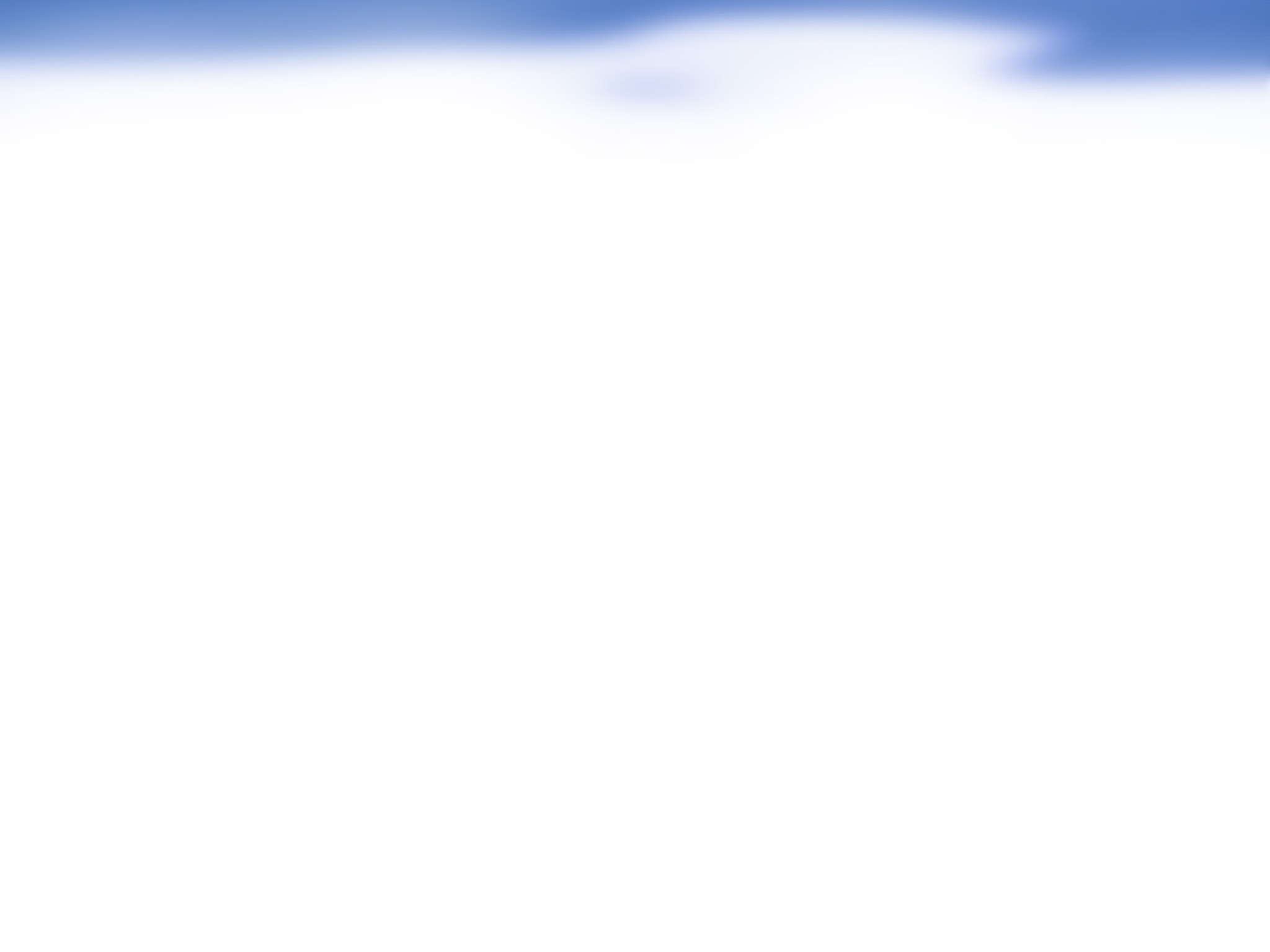 2-06: Neusklajenost predpisov in prakse na področju odvajanja in čiščenja odpadnih voda z modernimi ekološkimi trendi /Drev D., Krzyk M.
Predpisani kriteriji za delovanje MKČN so povsem neprimerni za občutljiva ruralna območja. Takšna območja pa v Sloveniji zajemajo večji del ozemlja. 

Uredbe o emisiji snovi pri odvajanju odpadne vode iz malih komunalnih čistilnih naprav (Uradni list RS, št. 98/07, 30/10 in 98/15) postavlja na iztoku samo dve meji: mejni KPK = 150 mg O2/l in mejni BPK5 = 30 mg O2/l. 

Pri MKČN kapacitet do 50 PE pa se postavlja na iztoku samo meja za en parameter: mejni KPK = 200 mg O2/l.

Takšne zahteve za MKČN niso skladne z Vodno direktivo 2000/60/ES in njej podrejenimi direktivami (pitna voda, kopalna voda, naravni habitati, itd.)

Še večji problem kot neskladnost predpisov za delovanje MKČN z EU direktivami je prekomerno onesnaženje slovenskega okolja.
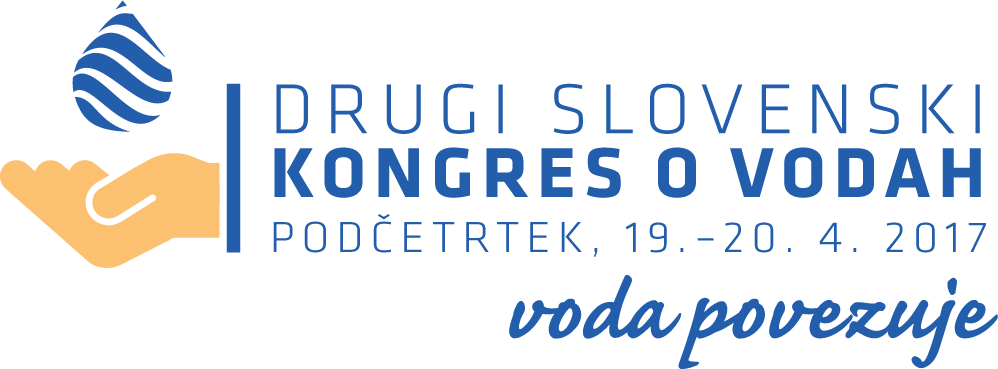 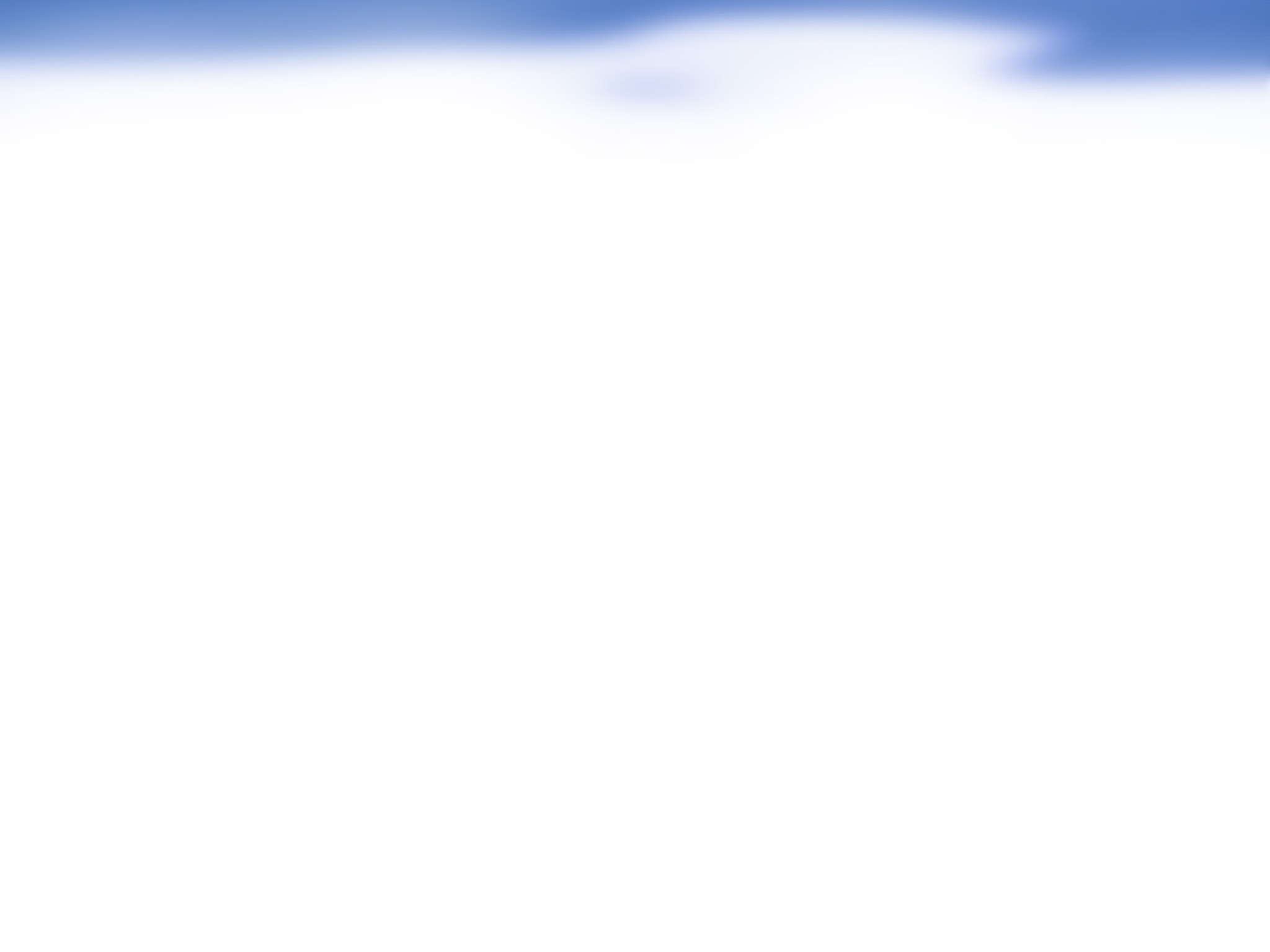 2-06: Neusklajenost predpisov in prakse na področju odvajanja in čiščenja odpadnih voda z modernimi ekološkimi trendi /Drev D., Krzyk M.
VPRAŠANJA / PREDLOGI ZA RAZPRAVO:
Kako je možno, da MKČN na eni izmed planinskih koč v Triglavskem narodnem parku dela skladno s predpisi, istočasno pa prekomerno onesnažuje bližnje jezero?
Kako je možno, da MKČN ob Kolpi obratujejo skladno s predpisi, iz njih pa odteka mikrobiološko onesnažena voda v kopalne vode reke Kolpe? 
Kako je možno, da MKČN deluje skladno s predpisi, pri tem pa prekomerno onesnažuje bližnje vodno zajetje?
Kako je možno, da MKČN deluje skladno s predpisi, v bližnjem vzgojno – varstvenem zavodu pa ne smejo poleti odpreti oken, ker iz KČN preveč smrdi?
Kako je možno, da v Sloveniji v zadnjem obdobju znižujemo okoljevarstvene kriterije, politično pa se zavzemamo za „zeleno“ Slovenijo?
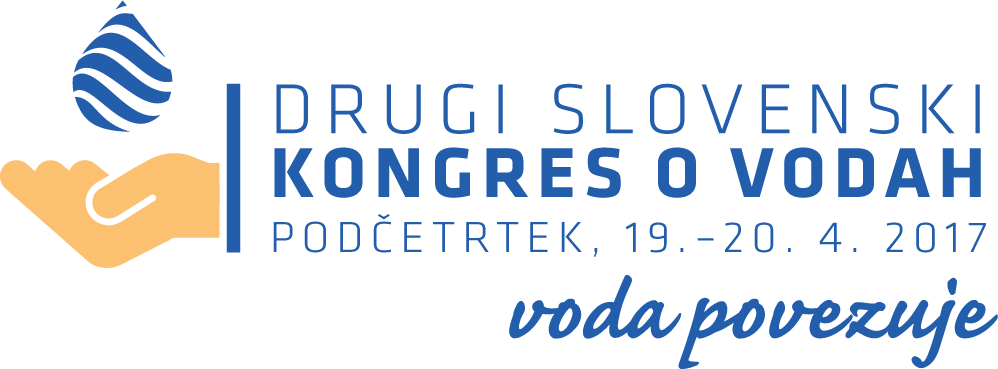